The Weimar Republic:The Constitution, Political Parties, and Early Threats to the Republic
Mr. Daniel Lazar
Lecture Outline
Background to Weimar: Born in Crisis
Structural-Functional Analysis of Weimar Constitution
Weimar Political Parties 
The Crises of 1923
Inflation
Occupation of the Ruhr
Munich (Beer Hall) Putsch
Discussion & Conclusions
The Weimar Republic
Three Phases:
The Years of Crisis, 1918-1923
The Years of Stability, 1924-1929
The Collapse of the Weimar, 1930-1933
Weimar: Born of Crisis
From 1916 the German population became increasingly war-weary
↑ casualties + ↓ living standards + food & fuel shortages = growing labor unrest.
Mass strikes in Jan. 1918 throughout Germany and Austria-Hungary
Defeat profoundly shocked Germans–had all their suffering been for nothing?
“The Times Are Hard but Victory Certain.”
Poster by Bruno Paul (1917)
Weimar: Born of Crisis
Armistice and Versailles Treaty (previous lecture)
2.5 million war deaths + 4 million wounded
Spanish Flu Pandemic (20-50 mil dead) 
Food and fuel shortages
Economic woes
Anarchy and Chaos on Eastern Border
Crisis: Challenge from the Left
Communists feel conditions ripe for Rev
Spartacist Revolution
Karl Liebknecht & Rosa Luxembourg, et al. 
General Strike announced
Support from Lenin and CCP
Communist infiltration of some police forces
Bavaria declared a Socialist Republic
Crisis: Rightwing Paramilitaries
Paramilitary organizations of demobilized soldiers and officers 1918-1920
Army can’t maintain discipline or pay soldiers
Freikorps fill the vacuum
Many soldiers felt disconnected from civilian life and joined Freikorps in search of stability provided by a military structure
Fought in Baltics against Red Army, in Silesia against Polish insurgents
Fought against communist uprisings
Political assassinations (Erzberger, Rathenau, et al.)
Hostile towards new government and towards the Left
“Stab in the back” myth
Weimar: Born of Crisis
High Command argued the Allies would deal more leniently with a parliamentary gov
3 Oct 1918: Prince Max von Baden made Chancellor
26 October: Reform of the Constitution. Announced:
3 class franchise abolished
Kaiser’s powers over the army and appointments curtailed
Chancellor and the Government made accountable to Reichstag
‘Revolution from above’?
Prince Maximilian of Baden (1867-1929)
Crisis: November Revolution
3 Nov 1918: Sailors at the naval base in Kiel mutiny. The unrest rapidly spreads to Wilhelmshaven, Hamburg, Bremen and Berlin. Dockworkers and Soldiers join the mutineers.
6 Nov: Workers’ and Soldiers’ Councils est.
7-8 Nov: Revolution in Munich—Wittelsbach dynasty deposed. Republic proclaimed.
9 Nov: Abdication of Kaiser & Max von Baden resigns
Friedrich Ebert becomes Chancellor
Republic declared by SPD’s Philip Scheidemann
10 Nov: Ebert-Groener Pact - army agrees to support the new regime in return for:
Promise of Army’s independence
Ebert take hard line against Communists 
11/11 at 11am: Armistice signed
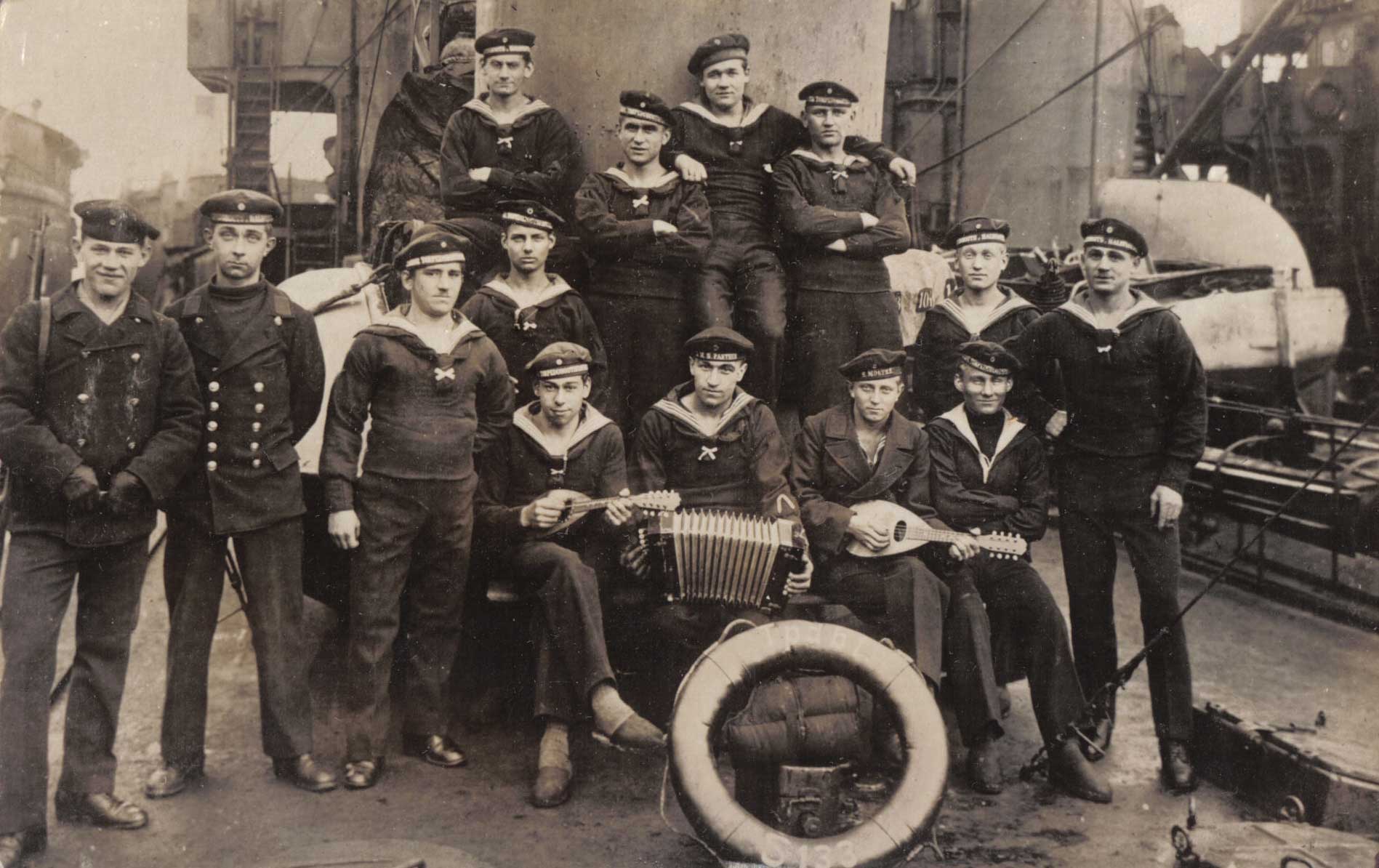 Revolutionary Sailors at Kiel, November 1918
Crisis: Abdication
Wilhelm could not decide whether to abdicate
Thought that even if he had to vacate German throne, he would still retain Prussian kingship
Wilhelm's abdication abruptly announced by Chancellor, Prince Max of Baden, 9 Nov 18
Hindenburg, a lifelong royalist, advised Wilhelm to abdicate
November 10, Wilhelm went into exile in Netherlands
Didn’t want to end up discovered with his wife and 4 children by an amateur archeologist  in Sverdlovsk in 1979
End to  5 centuries of Hohenzollern rule 
2 December 1919, Wilhelm complained in a letter about his forced abdication. Blamed the Jews who were a "nuisance that humanity must get rid of some way or other. I believe the best would be gas!"
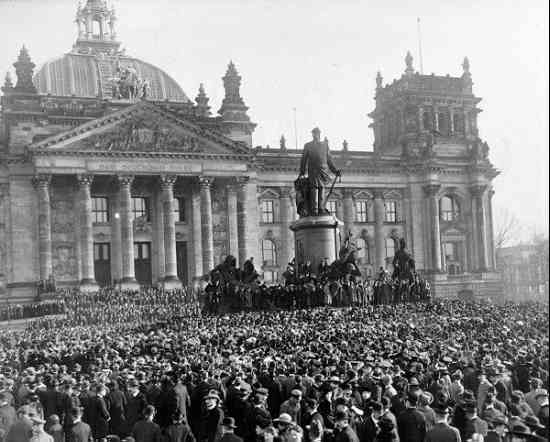 Proclamation of the Republic, 9/11/1918
Crisis: Winter 1918-19
16-21 December: Meeting of the All-German Congress of Workers’ and Soldiers’ Councils
23-24 December: Street fights in Berlin
29 December:  USPD resigns from the government
1 January 1919:  Kommunistische Partei Deutschland (KPD) formed
6-15 January: Spartacist Rising – KPD attempt a coup, crushed by the army and Freikorps.
April-May: Munich Räterrepublic (Republic of Councils) crushed by army and Freikorps→
Crisis: Revolution in Bavaria
7 November 1918 first anniversary of Russian Rev, Kurt Eisner of USPD addressed crowd of 60,000, on the Theresienwiese (home to Oktoberfest)
Demanded an immediate peace, an 8 hour workday, relief for the unemployed, abdication of  Bavarian King Ludwig III and Emperor Wilhelm II, and formation and recognition of workers' and soldiers' councils
Crowd marched to  army barracks and won over most of the soldiers to the side of the revolution
8 November Eisner declared Bavaria a "free state"
Crisis: Revolution in Bavaria
21 February 1919, Eisner on his way to parliament to announce his resignation (USPD lost elections), assassinated by right-wing nationalist Anton Graf von Arco auf Valley
6 April 1919 proclaimed Bavaria a Soviet Republic 
3 May 1919, loyal elements of the German army (called "White Guards of Capitalism" by communists), with a force of 9,000, and 30,000 Freikorps entered Munich and defeated the communists 
1,000 dead Communists in street fights
700 arrested and summarily executed by Freikorps
Crisis: Revolution in Bavaria
Eisner’s assassin, 22 year old Anton 
Arco auf Valley (1897-1945)
Kurt Eisner (1867-1919)
Leader of the Bavarian Revolution
Crisis: Revolution in Bavaria
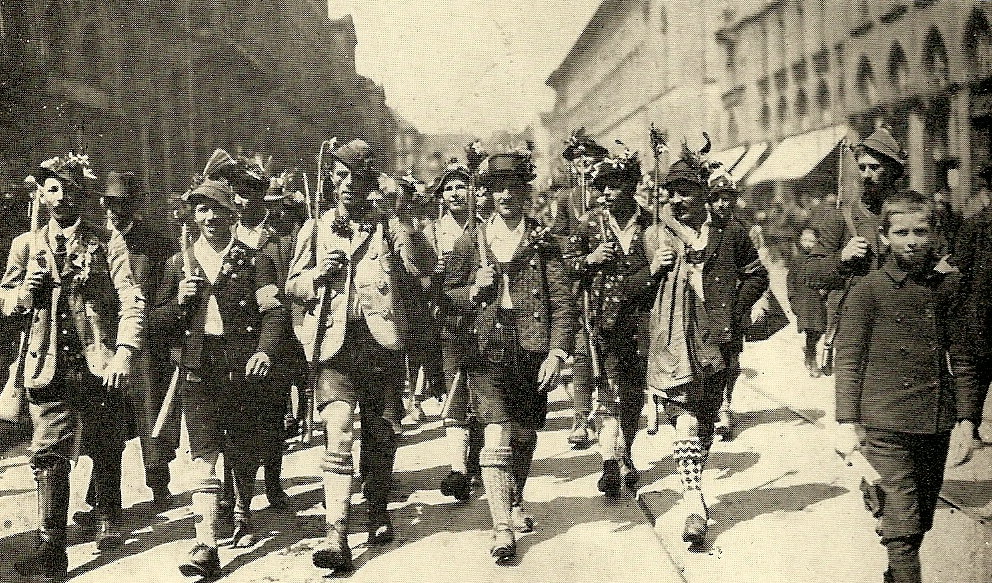 Freikorps entering Munich, May 1919
Crisis: Kapp-Lüttwitz Putsch
13-17 March 1920 in Berlin
Built on stab-in-the-back myth 
To undermine the Republic
Supported by Freikorps
Wolfgang Kapp (b. 1858 in NYC, returned in 1870 and attended Friedrich-Wilhelm-Gymnasium in Berlin) declared Chancellor by his troops 
Navy supported putsch. Army split. 
German gov forced to flee Berlin. Went to Dresden then Stuttgart. 
Germans followed the government's call for a general strike. Unions sympathetic to SPD.
Crisis: Kapp-Lüttwitz Putsch
Hitler flew to Berlin to meet with Kapp. Met by striking workers at the airport. Had to disguise himself
Strong indication that Weimar judiciary was biased
28/354 right wingers found guilty, 0 executed
22 Leftists found guilty, 10 executed
Kapp fled to Sweden and Lüttwitz to Hungary
Kapp returned to Germany in April 1922 and died the same year in prison while awaiting trial. 
Lüttwitz returned to Germany as part of an amnesty in 1925.
Friedrich Ebert (1871-1925)
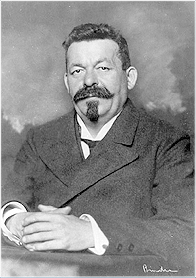 Son of a tailor, became a saddler, active in the trade union movement.
1905: Elected to Central Committee of the SPD.
1912: Elected to Reichstag as SPD deputy.
1913: Elected joint leader of the SPD along with Hugo Haase.
1918: Became ‘Imperial Chancellor’
1919: Elected first president of the Weimar Republic.
1925: Died of ruptured appendix
Ebert tries to stabilize Germany
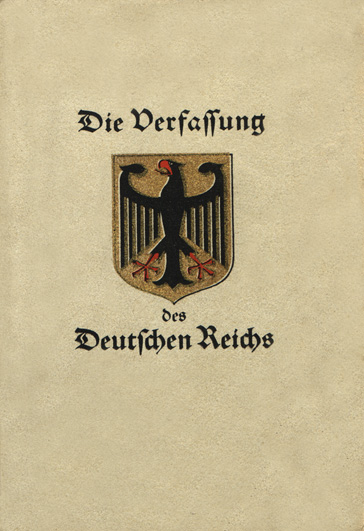 “The German people, united in its tribes and inspired with the will to renew and strengthen its Reich in liberty and justice, to serve peace inward and outward and to promote social progress, has adapted this constitution.”
Structure of Weimar Constitution
Part One: Composition of the Reich and its Responsibilities
Reich and the States
Reichstag
Reich President and Reich Government
Reichsrat
Reich Legislation
Reich administration
Judiciary

Part Two: Basic rights and obligations of Germans
Weimar Constitution
Art 1. The German Reich is a Republic. State authority derives from the people. 
Art 9.The Reich has the legislative power over	1. welfare system	2. protection of law and order
Art 13. Reich law supersedes state law 
Art 22. Members of parliament are elected in a general, equal, immediate and secret election; voters are men and women older than 20 years; the election is held according to the principles of proportionate representation. 
Art 23. Reichstag is elected to serve for four years.
Weimar Constitution
Art 25. The Reich president has the right to dissolve the Reichstag
Art 41. The Reich President is elected by the entire German nation
Art 43. The term of office of the Reich President lasts seven years. Reelection is permitted. The Reich President can be deposed by plebiscite, which has to be suggested by the Reichstag. This Reichstag decision requires a majority of two thirds of the votes. 
Art 45. When it comes to international law, the Reich is represented by the Reich President
Art 47. The Reich President has the supreme command over the armed forces
Weimar Constitution
Article 48. 
If a state does not fulfill the obligations laid upon it by the Reich constitution or the Reich laws, the Reich President may use armed force to cause it to oblige.
In case public safety is seriously threatened or disturbed, the Reich President may take the measures necessary to reestablish law and order, if necessary using armed force.
 
In the pursuit of this aim he may suspend civil rights.
Weimar Constitution
Art 53. The Reich chancellor, and, at his request, the Reich ministers, are appointed and dismissed by the Reich President. 
Art 54. The Reich chancellor and the Reich ministers…require the confidence of Reichstag. Any one of them has to resign, if the Reichstag votes to withdraw its confidence.

Art 60. To represent the German states in Reich legislation and administration, a Reichsrat is formed. [17 States]

Art 73. A law passed by Reichstag has to be presented in a plebiscite, if the Reich president decides so, within the period of one month.
Art 75. A plebiscite can override Reichstag decisions only if the majority of enfranchised voters participate.
Weimar Constitution: Basic Rights
109 - All Germans are equal in front of the law. In principle, men and women have the same rights and obligations…noble titles may not be granted any more.
111 - Freedom to move and settle anywhere
114 - The rights of the individual are inviolable. 
117 - Privacy of correspondence, of mail, telegraphs and telephone are inviolable. 
118 - There is no censorship.
Weimar Constitution: Basic Rights
119 - Motherhood is placed under state protection and welfare. 
123 - All Germans have the right to assemble peacefully and unarmed
135 -All Reich inhabitants enjoy full freedom of liberty and conscience. Undisturbed practice of religion is guaranteed by the constitution.
Weimar Constitution: Economic Rights
151 - The economy has to be organized based on the principles of justice, with the goal of achieving life in dignity for everyone. Within these limits the economic liberty of the individual is to be secured.
153 - Property is guaranteed by the constitution
157 - Labor enjoys the special protection of the Reich
159 - The right to form unions and to improve conditions at work as well as in the economy is guaranteed to every individual and to all occupations.
Weimar Constitution: Economic Rights
161 - In order to maintain health and the ability to work, in order to protect motherhood and to prevent economic consequences of age and weakness, and to protect against the vicissitudes of life, the Reich establishes a comprehensive system of insurances
162 - The Reich advocates an international regulation of the rights of the workers, which strives to safeguard a minimum of social rights for humanity's working class. 
163 - In case appropriate job openings cannot be provided, he will receive financial support. 
165 - Workers and employees are called upon to participate, on an equal footing and in cooperation with the employers, in the regulation of wages and working conditions
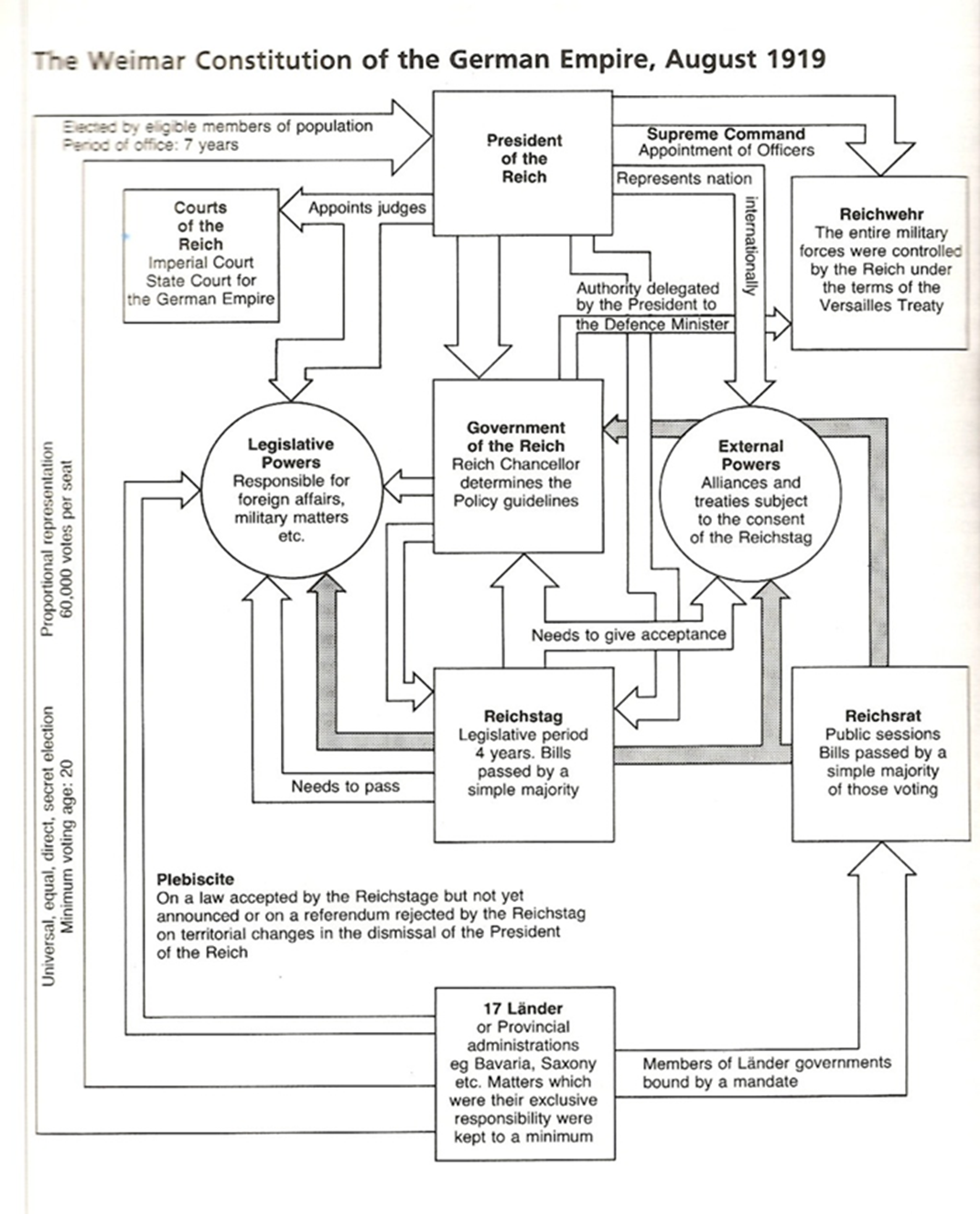 The President
Elected every seven years
appoints
The Chancellor
Appointed from the Reichstag by the President.  Had to be supported by a majority of the Reichstag
Article 48
In emergency Pres. can make laws without going first to the Reichstag
The Reichstag
Proportional representation
makes laws
elect
elect
The German people
All adults can vote; all have equal rights
The states kept their own governments, but with reduced powers.  National laws could overrule state laws.
German people
President
Courts
Appointed
Appointed judges
Controlled
Chancellor
Armed forces
Government Ministers
Appointed
Government sent laws to Reichstag for approval
Reichstag
17 Lander
Elected
Elected
Elected
Weimar Constitution: From the Record
“The Weimar Constitution was, on paper, the most liberal and democratic document of its kind the twentieth century had ever seen... full of ingenious and admirable devices which seemed to guarantee the working of an almost flawless democracy.”

The Rise and Fall of the Third Reich, by William Shirer
Weimar Constitution: From the Record
“All in all, Weimar's constitution was no worse than the constitutions of most other countries in the 1920's, and a good deal more democratic than many. Its more problematical provisions might not have mattered so much had the circumstances been different. But the fatal lack of legitimacy from which the Republic suffered magnified the constitution's faults many times over.”
- The Coming of the Third Reich, Richard J. Evans
Weimar Constitution: From the Record
The German people had had little practice of politics…By 1919, there was democracy and the Weimar Republic opened the door to real politics, the Germans stood at the door gaping , like peasants asked to a palace, hardly knowing how to behave themselves.
	-Weimar Culture, Peter Gay, 1974
Weimar Political Parties
Sozialdemokratische Partei Deutschlands (German Social Democratic Party, SPD)
Unabhängige Sozialdemokratische Partei Deutschlands (Independent German Social Democratic Party, USPD).
Kommunistische Partei Deutschlands (Communist Party of Germany, KPD)
Deutsche Demokratische Partei (German Democratic Party, DDP)

Zentrumspartei (Centre Party)

Deutsche Volkspartei (German People’s Party, DVP)
Deutschenationale Volkspartei (German National People’s Party, DNVP)

30+ smaller parties including the Bayerische Volkspartei (Bavarian People’s Party, BVP) and the Nationalsozialistische Partei Deutschlands (NSDAP).
Split in the Left
April 1917: 42 SPD deputies broke away from the rest of the party and formed the Independent Social Democratic Party (USPD), while the remaining 68 SPD deputies reconstituted themselves as the Majority Socialist Party (MSPD) with Friedrich Ebert as chairman.
USPD committed to an immediate peace without annexations and was associated with Spartacus League and the Revolutionary Shop Stewards.
German Left divisions:
MSPD upheld democracy, wanted moderate reforms, opposed to Soviet-style communism. 
USPD wanted radical social, economic and political reform, but shied away from full communism. Deeply divided.
Spartacists and Revolutionary Shop Stewards wanted socialist republic based on the Workers’ and Soldiers’ Councils which would follow the same path as Bolshevik Russia.
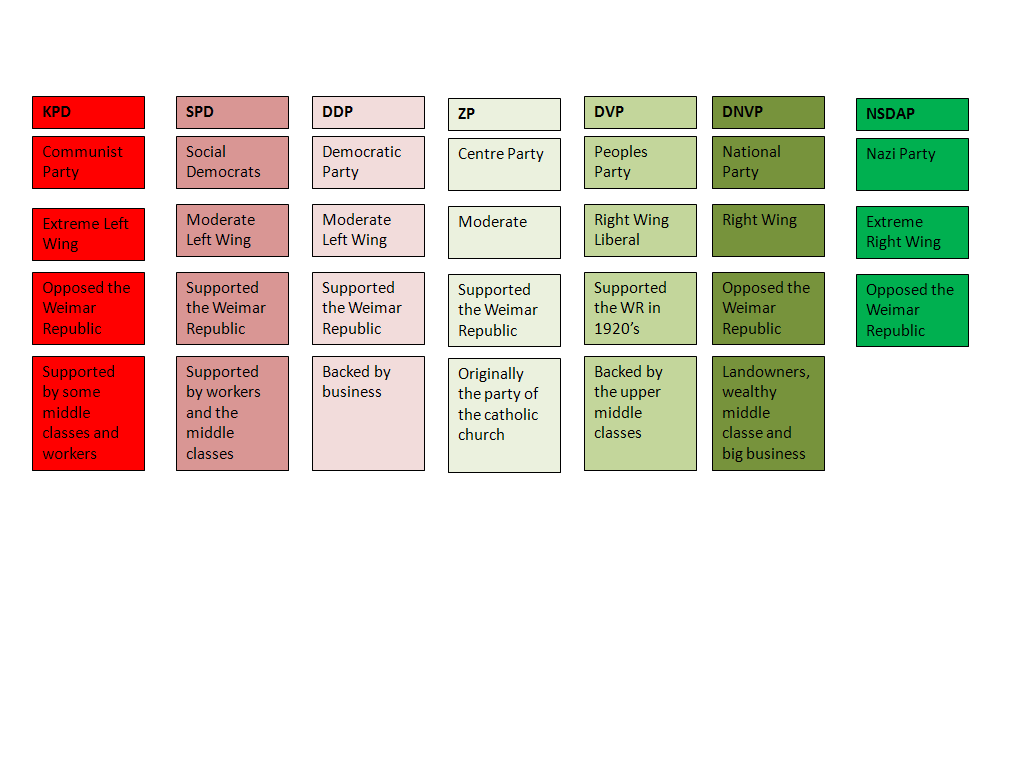 Reichstag Results 1928-32
[Speaker Notes: By 1928, the economy had improved, mainly because of the Dawes Plan.  Germany had joined the League of Nations and was no longer reguarded by the world as an outcast.  
Germans seemed less interested in Hitler’s ideas that the Jews and the rest of the world were to blame for Germany’s problems. In the 1928 elections,
the Nazi Party only received 2 percent of the votes.]
Evolution of Party Power
Presidents of Weimar Republic
1925 Presidential Election
The Crises of 1923
Inflation
Occupation of the Ruhr
Munich (Beer Hall) Putsch
Inflation Crisis
Roots in the pre-war and wartime economy.
Lack of capital investment, large trade deficit and difficulties in switching from a war-time to peace-time economy were made worse by the necessity of paying reparations
Government refused to either raise taxes or cut expenditures— feared that either measure would lead to unemployment and political unrest
Default on reparations payments led to French and Belgian occupation of Ruhr (1923-24).
Unable to collect taxes from the Ruhr and cut off from the supplies of coal that powered German industry and exports, the government’s finances collapsed.
Inflation Crisis
People on fixed incomes or welfare support (students, pensioners, people on benefits etc.) were worst hit.
But landowners and businessmen able to pay off debts, mortgages etc. with worthless currency.
Long term psychological effects
↑ crime and prostitution
↑ nihilism and materialism
↓ faith in the Republic
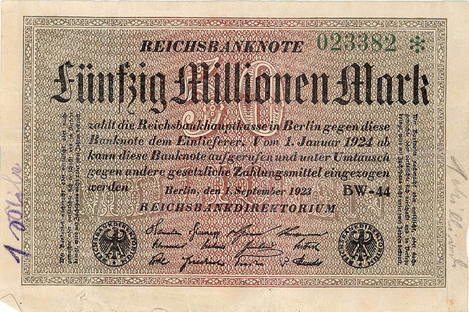 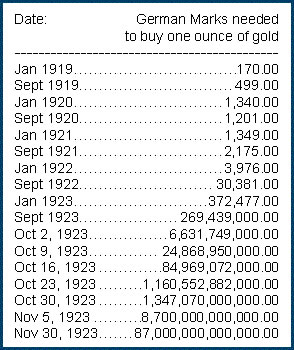 1923 Ruhr Occupation
11 January 1923 - 25 August 1925 
Germany not paying reparations. France and Belgium invade Ruhr
Killed 132 Germans, including a 7 yr. old boy
Expelled 150,000 from region
Workers told workers to carry out passive resistance and refuse to work. Stresemann orders Ruhr workers back to work and calls off strike
October 1923 Rhenish Republic proclaimed at Aachen. Cologne mayor Adenauer invites delegates to discuss Prussian hegemony in Weimar and Rheinish separatism.
[Speaker Notes: In 1922, Germany managed to pay its first installment of 2 billion gold marks. Weimar Germany was allowed to pay in kind (actual materials) as opposed to just cash. Most of this 2 billion was paid in coal, iron and wood. In 1923,  Germany simply could not pay the reparations owed to France as part of the Versailles Treaty. 

This the Allies did not believe - especially France where anger towards Germany still ran deep - and the German government was accused of trying to get out of her reparations responsibilities. This apparent refusal was only four years after the end of the war, and the attitude of the public towards Germany was still very hostile - and not just in France. 

In 1922, French and Belgium troops invaded the Ruhr; Germany’s most valuable industrial area. The French and Belgium troops took over the iron and steel factories, coal mines and railways. Those Germans who lived in the Ruhr and were considered not to be co-operating with the Germans were imprisoned. Food was taken. That this action by the French and Belgium broke the rules of the League of Nations - which both belonged to - was ignored by both countries. France was considered one of the League's most powerful members and here she was violating its own code of conduct.

Weimar’s government responded by ordering the workers in the Ruhr to go on strike and it ordered all people in the Ruhr to passively resist the French and Belgium soldiers. This meant that they were not to openly confront the French and Belgium soldiers, simply that they were not to help them in any way whatsoever. This lead to violence and over the next 8 months of the occupation, 132 people were killed and over 150,000 Ruhr Germans expelled from their homes.]
1923 Ruhr Occupation
Results
1925 - Inter-Allied Mission for Control of Factories and Mines [MICUM]  est. to ensure coal repayments 
Germany won world sympathy. Dawes Plan of 4/24 to follow
Inspires The Right
To meet economic crisis, Germany prints currency
Leads to massive hyperinflation
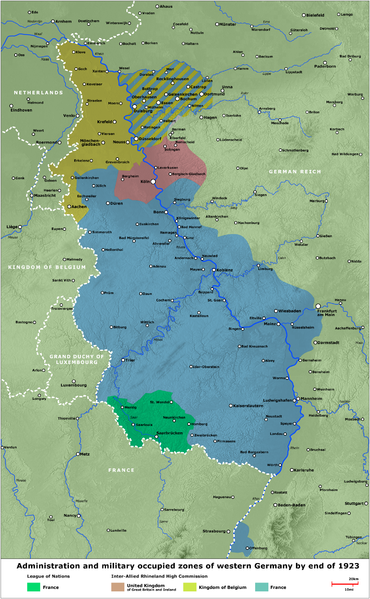 Years of Crisis: Threats from the Left
Two primary Left factions:
SPD -  moderate socialists, committed to working within a parliamentary democracy
KPD (Communists) - extreme leftists who wanted Marxist revolution. Rejected Weimar system
Supported by 10-15% of electorate  from 1919-1923
Backed variety of protests, strikes and uprisings that were crushed by Freikorps
Viewed as Bolshevik puppets 
Hard to argue, at least in retrospect, that the Left posed a legitimate threat.
Years of Crisis: Threats from the Right
The rightist opposition was not unified by a coherent ideology like the Left, but did have the following ideas in common:
Anti-democracy
Anti-Marxism
Authoritarianism
Nationalism
Believed in the “Stab in the Back” myth
Years of Crisis: Threats from the Right
Paramilitary groups and political parties made up the extreme right, including:
DNVP (German National People’s Party)—old imperial conservatives
Freikorps—200-ish paramilitary units 
Deployed by Weimar to suppress leftists
Racist Nationalism
Unlike the Left, the Extreme Right posed a legitimate threat to Weimar
The Munich ‘Beer Hall’ Putsch (1923)
Inspired by Mussolini’s 1922 March on Rome 
8 November: Hitler held the right-wing rulers of Bavaria hostage in an attempt to persuade to join him in a march on Berlin to overthrow the Republic.
Initially they agreed, but once free they turned their back on Hitler and brought extra troops into Munich.
9 November at a demonstration a Nazi shot a policeman and the police returned fire, dispersing the demonstration.
Hitler, Ludendorff and other leaders put on trial for high treason but received lenient sentences.
Defendants at the treason trial following the 
Munich Beer Hall Putsch. Ludendorff is in 
The centre. Hitler is on his left.
Years of Crisis: Threats from the Right
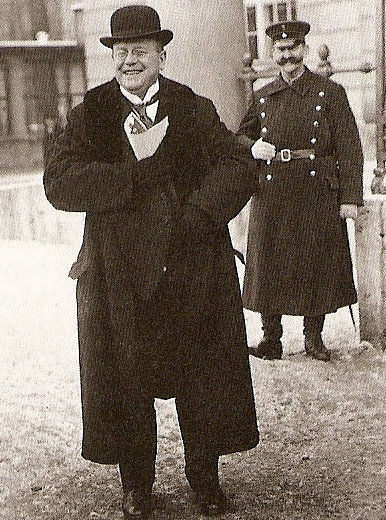 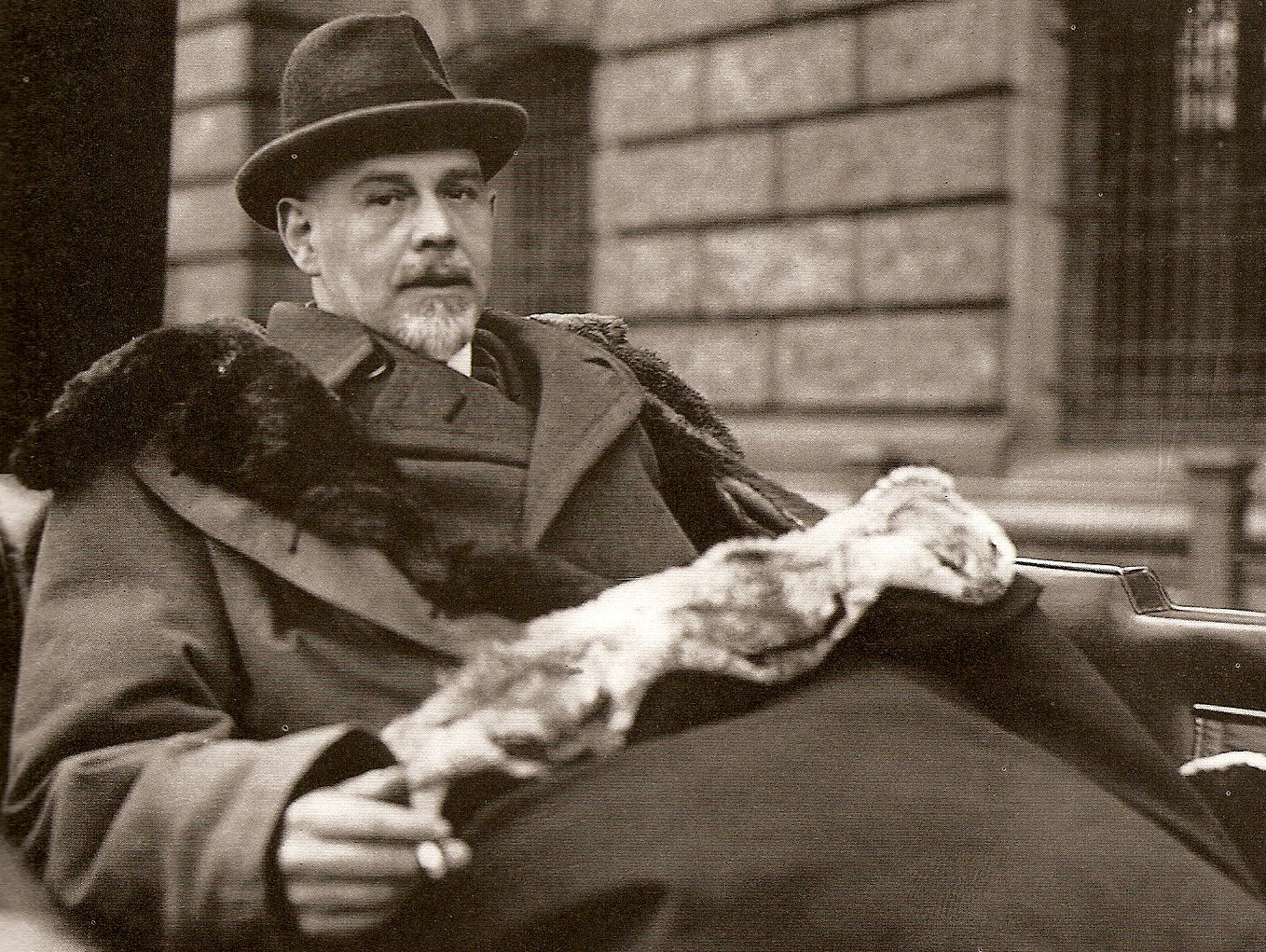 Victims of paramilitary violence: Matthias Erzberger (left) and Walther Rathenau (right)
‘Actually there was only one political common denominator that held the whole “national movement” together at that time, and it was a negative one: it amounted to this: “We must make an end to Erfüllungspolitik, to the policy of accepting the Versailles Treaty and co-operating with the West.” That was the one point on which all the groups and sub-groups were agreed, though they might and did argue about everything else. 
	We had no wish to become a political party with mass support and all that that implies…But we did, from the beginning, desire basic change, a “national revolution” that would free us from the material and ideological supremacy of the West as the French Revolution had freed France from its monarchy. 
	So our means had to be different from those of the political parties…in that case the only course open was to “eliminate” every Erfüllungs politician. To eliminate in that context is, of course, to kill. What other means was there at our disposal?’ 

		-Ernst von Salomon, German writer and Freikorps member. Took part 	in assassination of Walter Rathenau
Discussion
Was Weimar doomed from the start?
Which of the following posed the greatest threat to Democracy taking root in Germany?
Place them in an order of greatest threat to democracy:
Limited Nature of the 1918 German Revolution
Weimar Constitution
Treaty of Versailles
Right Wing Extremism
Left Wing Extremism
The Economic Crisis
Attitudes of the German elite
Attitudes of ordinary Germans
Conclusions
German politics were radicalized by the experience of war and defeat.
But the vast majority of Germans were primarily concerned with their material well-being, not political reform.
The circumstances of its birth hampered the Weimar Republic – revolution and counter-revolution, economic crisis and the bitter legacy of defeat all helped to undermine faith in the new democracy.
The Weimar constitution achieved much (a democratic system, welfare state etc.), but did little to solve deep divisions within German society and left key institutions (military and judiciary) unreformed.
But the Republic weathered the storm – which should indicate that it had more popular support and stronger institutions than has sometimes been suggested.